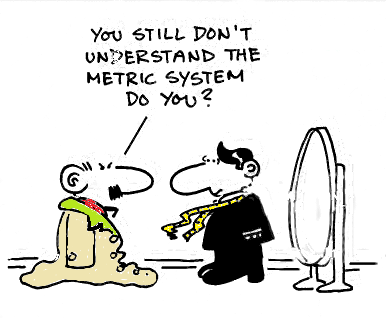 Basisvaardigheden.
Eenheden: Het S.I.-stelsel
Voorvoegsels
Afgeleide eenheden
Voorvoegsels en eenheden omrekenen
Rekenen met machten van 10
De wetenschappelijke notatie (standaardvorm)
Nauwkeurigheid van metingen (meetonzekerheid)
Significante cijfers
Afrondregels (vuistregels)
Kloppen de vuistregels goed?
Waar is afronden voor nodig?
Verbanden en grafieken
r.c. of steilheid
Formule (verbanden) afleiden
Natuurkundige betekenis van de r.c.
	Van krom naar recht (coördinaten-transformatie) [vwo
	Samenvatting
agtijmensen.nl 26062021
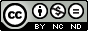 S.I.-grondeenheden.
Standard International des d'unités,
Internationale Stelsel van Eenheden,
SI-stelsel.
grootheid          symbool	grondeenheid  symbool
tijd
t
seconde			s
lengte
ℓ
meter				m
temperatuur
T
kelvin				K
m
kilogram			kg
0 K = -273 °C
massa
stroomsterkte
I
ampère			       A
hoeveelheid stof
n
mol	mol
lichtsterkte	I	candela	cd
vlakke hoek		radiaal	rad
ruimtehoek		steradiaal	sr
menu
Voorvoegsels.
Mm ─  ─ km hm dam m dm cm mm ─  ─ mm
Bij elke stap naar rechts
?
komt er één nul bij.
Bijv: 5,00 m =          cm
500
?
Evenzo bij m2:
Bij elke stap naar rechts
?
komen er twee nullen bij.
Bijv: 3,00 m2 =                dm2 =                 cm2
3,00.102
?
3,00.104
?
Evenzo bij m3:
Bij elke stap naar rechts
?
komen er drie nullen bij.
Dus 7 mm3 = 7.10-3 dm3 = 7.10-6 m3
4,0.103
Bijv.: 4,0 m3 =              dm3  =               cm3
?
4,0.106
?
menu
Afgeleide eenheden 1/2: voorbeeld.
De afgeleide eenheid vind je met een formule:
Bijvoorbeeld:
De grootheden m en V moet je kennen met de bijbehorende SI-grondeenheid!
De eenheid van ρ =
kortweg genoteerd als
kg/m3 =
menu
Afgeleide eenheden 2/2: voorbeeld.
Bepaal de SI eenheid van D met de
Wel moet je de grootheden m en t met de bijbehorende SI-grondeenheid kennen!
Je hoeft niet te weten wat D is om de vraag te beantwoorden!
formule:
eenheid van m
eenheid van D =
eenheid van t
kg
= kg/s =
kgs-1
s
[m]
(D heet debiet en geeft aan hoeveel kg er per seconde door bijvoorbeeld een pijp of rivier stroomt).
[t]
[D] =
=
menu
Eenheden omrekenen, voorbeeld.
• Reken 2,50 kg/m2 om in g/cm2:
Je moet eerst de teller en de noemer omrekenen:
2,50 kg/m2 =
2,50.103 g/
104 cm2 =
= 2,50 .10-1 g/cm2
= 2,50 .10-1 gcm-2
• Reken 50 km/h om in m/s.
50 km/h =
50.103 m/
3600 s =
1,388 .101 =
1,4 .101 m/s
menu
Rekenen met machten van 10.
Vermenigvuldigen:
2.104 . 3.105   =
2.3.104+5  =
6.109
→ bij vermenigvuldigen de exponenten optellen !
Delen:
800000
8.105/2.103   =
400 =
4.102
=
2000
→ bij delen de exponenten aftrekken!
12.107
Vb. 1:
2.10-2
=
4.102 . 3.105
m2
6.109
=
=
m2
6.109
Vb. 2:
m2-2 =
1
m0 =
kg
=
m3
Vb. 3:
kg/m3 =
kgm-3
m
=
ms-1
m/s =
Vb. 4:
s
menu
De wetenschappelijke notatie of standaardvorm
In standaardvorm schrijf je een getal:
• met één cijfer (ongelijk aan 0) voor de komma,
• maal een macht van tien.
3,00.102
Bijv.: 300 =
Altijd één cijfer (ongelijk aan 0) voor de komma
Schrijf in de standaardvorm:
2,50.102
• 250 =
• 0,0040 =
4,0.10-3
Zet je GR in de mode sci (=scientific).
Tik 0,0040 in. Staat er in je display 4E-3 ?
Noteer dan 4,0.10-3 (2 significante cijfers)
menu
Meetnauwkeurigheid 1/4: voorbeeld rapportcijfer.
Stel dat je een 7 op je rapport hebt.
Dat betekent niet dat je precies een 7 gemiddeld staat.
Het gemiddelde kan lopen van
6,5 tot 7,5.
Ofwel 7 ±
0,5
Het laatste cijfer (de 7) is  onzeker.
Stel dat je een 6,0 haalt voor je proefwerk.
Het gemiddelde kan lopen van
5,95 tot 6,05 lopen.
Ofwel 6,0 ±
0,05
Het laatste cijfer (de 0) is  onzeker.
In de wetenschap heeft elk gemeten getal een onzekerheid (in het laatste cijfer)!
Er zijn uitzonderingen:
Bijvoorbeeld als het getal het resultaat is van een telling:
Ik tel 5 vingers aan mijn hand. Dat betekent niet 5 ± 0,5 vinger
Er zijn uitzonderingen:
Waarden die niet gemeten zijn maar afgesproken hebben geen onzekerheid: Bijvoorbeeld 1 h = 60 min, 1 min = 60 s.
menu
Meetnauwkeurigheid 2/4: voorbeeld.
Het aflezen op een schaalverdeling.
Hele schaaldelen kun je precies aflezen.
Eén schaaldeel is de afstand tussen twee maatstreepjes.
Hier 1 °C.
Tienden van een schaaldeel moet je schatten!
Eéntiende schaaldeel is 0,1 °C
°C
De thermometer staat op
30
26,7 °C
De 2 en de 6 weet je zeker.
Het laatste cijfer (de 7) is  geschat (de 7 is onzeker).
26,7 betekent afgerond 26,7 dus van 26,65 tot 26,75.
25
Het kan dus 0,05 °C meer of minder zijn. De onzekerheid is 0,05 °C.
20
Ofwel 26,7 ± 0,05 °C
menu
Meetnauwkeurigheid 3/4: voorbeeld.
De thermometer staat op
27,0 °C
De 2 en de 7 weet je zeker.
Het laatste cijfer (de 0) is  onzeker.
27,0 betekent afgerond 27,0 dus van 26,95 tot 27,05.
°C
De onzekerheid in 27,0 °C is 0,05 °C.
30
Ofwel 27,0 ± 0,05 °C
27 °C is fout!
27 betekent afgerond 27
dus van 26,5 tot 27,5.
En dat verschil zie je duidelijk 
op deze schaalverdeling.
25
20
menu
Meetnauwkeurigheid 4/4: voorbeeld.
Eén schaaldeel =
10 °C
Eéntiende  schaaldeel =
1 °C
Je moet dus de hele graden schatten.
°C
De thermometer staat op
30
24 °C
Het laatste cijfer (de 4) is  onzeker (het is geschat).
De 2 weet je zeker.
24 betekent van
23,5 tot 24, 5.
25
De onzekerheid in 24 °C is
0,5 °C.
Ofwel 24
± 0,5 °C
20
menu
Significante cijfers 1/3: hoe tel je het aantal.
Bij het tellen van het aantal significante cijfers hoef je niet te letten op:
• de komma
• nullen voor het getal
• de macht van 10
Voorbeelden: Tel het aantal significante cijfers.
__
X
|
• 0,055.103 heeft
2 significante cijfers.
Let niet op nullen voor het getal.
Let niet op de komma.
Let niet op de macht van 10
• 2,54.103 heeft
3 significante cijfers.
komma en macht van 10 wegdenken.
Dan blijft 254 over.
2000 heeft
4 significante cijfers.
menu
Significante cijfers 2/3: De onzekerheid.
• ℓ = 5 m betekent afgerond 5 m.
De (meet)onzekerheid wordt ook wel (meet)fout of (meet)onnauwkeurigheid genoemd.
Dus ℓ zit tussen de
4,5 m en de
5,5 m.
Kortweg ℓ = 5 ±
0,5 m
De onzekerheid is 0,5 m.
• ℓ = 5,0 m betekent dat ℓ zit tussen
4,59 m en de
5,05 m.
Kortweg ℓ = 5,0 ±0,05 m
De onzekerheid is 0,05 m.
Dus 5,0 m is nauwkeuriger dan 5 m.
Conclusie:
Hoe meer significante cijfers,
des te nauwkeuriger het getal.
menu
Significante cijfers 3/3: de procentuele onzekerheid.
• 5 m betekent 5 ± 0,5 m
De absolute (meet)onzekerheid is 0,5 m.
Hoeveel % is deze onzekerheid?
Percentatie bereken je met
“deel/geheel.100%”
0,5/5 . 100% =
10%
→ 5 m ± 10%
De procentuele (meet)onzekerheid is 10%.
0,5/5 = 0,1 is de relatieve
(meet)onzekerheid.
• 5,0 m betekent 5,0 ± 0,05 m
Hoeveel % is deze onzekerheid?
0,05/5 . 100% =
1%
→ 5,0 m ± 1%
Let op.
1 km is niet hetzelfde als 1000 m!
1 km heeft 1 significant cijfer en 1000 heeft er 4!
1 km = 1 ± 0,5 km dus een grote onzekerheid.
1000 m = 1000 ± 0,5 m  dus een veel kleinere onzekerheid.
Conclusie:
Hoe meer significante cijfers, des te
kleiner is de procentuele (meet)onzekerheid.
menu
Afrondregels (vuistregels) 1/5: bij optellen en aftrekken.
Rond bij + en bij - de uitkomst af op het kleinst aantal
De afrondregels worden ook wel vuistregels genoemd.
decimalen.
Voorbeelden:
• 0,055 m + 0,05 m =
0,105 m =
0,11 m
3 dec.          2 dec.
Goed afgerond?
Het kleinste aantal decimalen is 2.
• 2,25 kg + 0,002 kg =
2,252 kg =
2,25 kg
2 dec.         3 dec.
Dat lijkt gek! Je hebt 2,25 kg, doet er 0,002 kg bij waarna je nog steeds 2,25 kg hebt!
Je hebt echter 2,25 ± 0,005 kg, dus die 0,002 kg erbij maakt niets uit!
Het kleinste aantal decimalen is 2.
• 2,7 kg - 0,7 kg =
2 kg =
2,0 kg
Het kleinste aantal decimalen is 1.
1 dec.       1 dec
• 1,0 + 0,005 = 1,005 =
1,0
Het kleinste aantal decimalen is 1.
• 1,000+ 0,005 = 1,005 =
1,005
Het kleinste aantal decimalen is 3.
menu
Afrondregels (vuistregels) 2/5: bij vermenigvuldigen en delen.
Rond  bij x en : de uitkomst af op het kleinst aantal
significante cijfers.
Voorbeelden:
• 0,0055 m/s . 5,00.104 s  =
275 =
2,8.102
m
eenheid?
Het kleinste aantal significante cijfers is 2.
2 sign.              3 sign.
Goed afgerond?
2 sign.
0,03333 =
•
3,3.10-2
m/s
0,033 =
eenheid?
3 sign.
2 sign.
In standaarvorm.
2 sign.
3 sign.
=
•
m3/h
1,0.105
1.105 =
eenheid?
2 sign.
3 sign.
=
menu
Afrondregels 3/5: bij een mix van + - x en :
Gebruik bij een mix van + - x en : de afrondregel
voor x en :
Bij een mix van + - x en : de uitkomst afronden  op
het kleinst aantal significante cijfers.
Voorbeeld:
5050 =
5,1.103
L/s
eenheid?
Het kleinste aantal
significante cijfers is 2.
Bij tussenberekening niet afronden. Pas op het einde:
•Dus niet (1,0 + 0,045)/3,0 = 1,0/3,0 = 0,333 = 0,33
•Maar (1,0 + 0,045)/3,0 = 1,045/3,0 = 0,348 = 0,35
•
•Heb je een uitkomst nodig bij een volgende vraag?
 Gebruik dan de niet afgeronde waarde.
=
menu
Afrondregels 4/5: kloppen de afrondregels wel?
•Berekening van de onzekerheid met de vuistregels:
50,0 m . 20,0 m = 1,00.103 m2
De onzekerheid is 0,005.103 m2 = 5 m2
•Exacte berekening van de onzekerheid:
(50,0 ± 0,5 m) . (20,0 ± 0,5 m)
50,0 m . 20,0 m =
Dat is maximaal:
50,5 m . 20,5 m =
50,5 m . 20,5 m =
1,035.103 m2
De onzekerheid is 0,035.103 m2 = 3,5 = 4 m2
•Conclusie:
De afrondregels geven snel een redelijke waarde van de onzekerheid.
Maar deze waarde is niet helemaal juist.
menu
Afrondregels 5/5: waar is afronden voor nodig?
Berekening zonder af te ronden:
50 m . 20 m = 1000 m2
De onzekerheid is 0,5 m2.
Berekening van de onzekerheid met de vuistregels:
50,0 m . 20,0 m = 1,00.103 m2
De onzekerheid is 0,005.103 m2 = 5 m2
Conclusie:
Je moet afronden want zonder afronden klopt de onzekerheid in de uitkomst niet.
menu
Verbanden1/7: grafieken.
linair
2e graads/parabolisch
y= 3x2
y = 20x + 10
(recht)evenredig
y= 6x
x 2x zo groot
y 2x zo groot
omgekeerd evenredig/hyperbool
menu
Verbanden 2/7: de richtingscoëfficiënt (r.c.) of  steilheid.
100
T  in °C
50
0                      50                  100
t in s
Lees  de grootste waarde af voor x.
0,60 °Cs-1
Let op!
Een r.c. heeft (bijna) altijd een eenheid.
D.w.z.: Per s neemt de temperatuur toe met 0,60 °C
T = 60 °C
t =100 s
menu
Verbanden afleiden 3/7: voorbeeld.
Leid deze formule af. Gebruik BINAS
Opl.:
menu
Verbanden afleiden 4/7: voorbeeld.
Voor de energie die een elektrisch apparaat
Leid deze formule af. Gebruik BINAS
Opl.:
E = Pt                                     BINAS Tabel 35D
P = UI                                     BINAS Tabel 35D
U = IR                                     BINAS Tabel 35D
UI.t =
Dus E = P.t =
IRIt =
menu
Verbanden 5/7: Rechte grafiek en betekenis van de r.c.
Hoe zie je aan een lineaire funtie (verband of formule) wat de r.c. is?
Schrijf de formule in de standaardvorm
y = a.x + b
De constante a heet
r.c. of steilheid
De constante b heet
snijpunt met y-as
Voorbeeld:
Schrijf 2y = 10 + 3x in de standaardvorm.
Opl.:
2y = 10 + 3x wordt
y =
1,5x + 5
r.c. a =
1,5
b =
5
menu
Verbanden 6/7: De natuurkundige betekenis van de r.c.
Het verband tussen massa en volume is
rV
In standaardvorm y = ax + b wordt dat m =
Vergelijk y = ax + b en m = ρV:
y   =   a.x + b
m  =   ρ.V
Daaruit blijkt dat:
Langs de y-as moet m staan.
Langs de x-as moet V staan.
r
De r.c. a =
Het beginpunt b =
0
menu
Verbanden 7/7: De natuurkundige betekenis van de r.c.
Massa en volume van blokjes aluminium zijn bepaald.
136 g
50 cm3
136 g
m
ρ = r.c. =
= 2,72
= 2,7
gcm-3
=
50 cm3
V
De dichtheid van aluminium is dus 2,7 gcm-3.
menu
Van krom naar recht 1/6: De oppervlakte van een cirkel [vwo]
Voor de oppervlakte van een cirkel geldt O = pr2.
Alleen voor vwo
Als je O langs de y-as zet en r langs de x-as
heeft de grafiek de vorm van een
parabool want
er staat r2 in de formule.
We gaan nu een rechte grafiek maken!
Schrijf O = p.r2 als y = a.x + b
r.c. = a =
p
beginpunt b =
0
menu
Van krom naar recht 2/6: De oppervlakte van een cirkel [vwo].
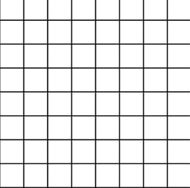 Alleen voor vwo
De oppervlakte van de cirkel is bepaald door hokjes te tellen van een kwart cirkel. Eén hokje is 1x1 cm. Zie tabel.
De grafiek wordt inderdaad een parabool.
menu
Van krom naar recht 3/6: De oppervlakte van een cirkel [vwo].
Alleen voor vwo
Voor een O-r2 grafiek moet je de tabel uitbreiden met een kolom met de waarden van r2.
9,0
36
81
De grafiek is een rechte lijn.
De r.c. (steilheid) =
250 cm2/
80 cm2 =
3,125 =
3,1
Volgens de theorie is de steilheid gelijk aan p.
Uit dit onderzoek volgt dat p gelijk is aan 3,1.
menu
Van krom naar recht 4/6: De wet van Ohm [vwo]
Je hebt op een vaste spanning verschillende
weerstanden aangesloten en de stroomsterkte gemeten.
Alleen voor vwo
U.
U
In standaardvorm wordt de wet van Ohm:
U.
R
A
De r.c. = a =
U
b =
0
menu
Van krom naar recht 5/6: De wet van Ohm [vwo]
Alleen voor vwo
R in 
menu
Van krom naar recht 6/6: De wet van Ohm [vwo].
Alleen voor vwo
Bijvoorbeeld:
R = 10  → 1/R = 1/10 = 0,10  -1
I in A
0,10
0,050
0,025
0,0125
0,00625
R-1 in -1
r.c. =
(1,17-0,02)A /
0,10-1 =
11,5 A =
12
V
Bij deze proef was de gebruikte spanning 12 V.
menu
Samenvatting 1/2.
1. Grondeenheden zijn: s, m, K, kg, A.
2. Afgeleide eenheden zijn min., h, m2, m/s, kg/m3 enz..
3. Voorvoegsels, bijv.: Mm = 106 m, km = 103 m en mm = 10-6 m
4. Rekenen met machten van 10:
2.103 . 3.106 = 6.103+6 = 6.109 (exponenten optellen).
6.103 / 3.106 = 2.103-6 = 2.10-3 (exponenten aftrekken).
x3/x3 = x3-3 = x0 
 en x3/x3 =1 → 1 = x0
 kg/m3 = kg.1//m3 = kg.m0/m3 = kg.m0-3 = kg.m-3 dus kg/m3 = kg.m-3
5. Wetenschappelijke notatie: Eén cijfer voor de komma maal een macht van 10.
300 = 3,00.102
0,030 = 3,0.10-2
6. Meetonzekerheid:
Op een lineaal is een schaaldeel (meestal) 1 mm.
Tienden van een schaaldeel schatten bijv: ℓ = 68,4 mm.
menu
Samenvatting 2/2.
8. Afrondregels (vuistregels):
• Bij + en – afronden op het  kleinst aantal decimalen:
2,5 L + 0,05 L = (2,55) = 2,6 L (1 decimaal).
• Bij x en : afronden op het kleinst aantal sign. cijfers:
2,000 . 3,00.102/0,020 = 3.106 = 3,0.106 m/s (2 sign. cijfers)
• Bij een mix van +/- en x/: gebruik je de afrondregels voor x/:
Dus (400+100)/200 = 2,50 (3 sign. cijfers)
• Tussenantwoorden niet afronden.
Dus niet (1,9+3)/2,0 = 4,9/2,0 = 5/2,0 = 2,5 = 3 maar (1,9+3)/2,0 = 4,9/2,0 = 2,45 = 2
9. De steilheid of r.c. bereken je met y/x. Met een eenheid! [rc] = [y]/[x].
Alleen voor vwo
menu
Einde
menu